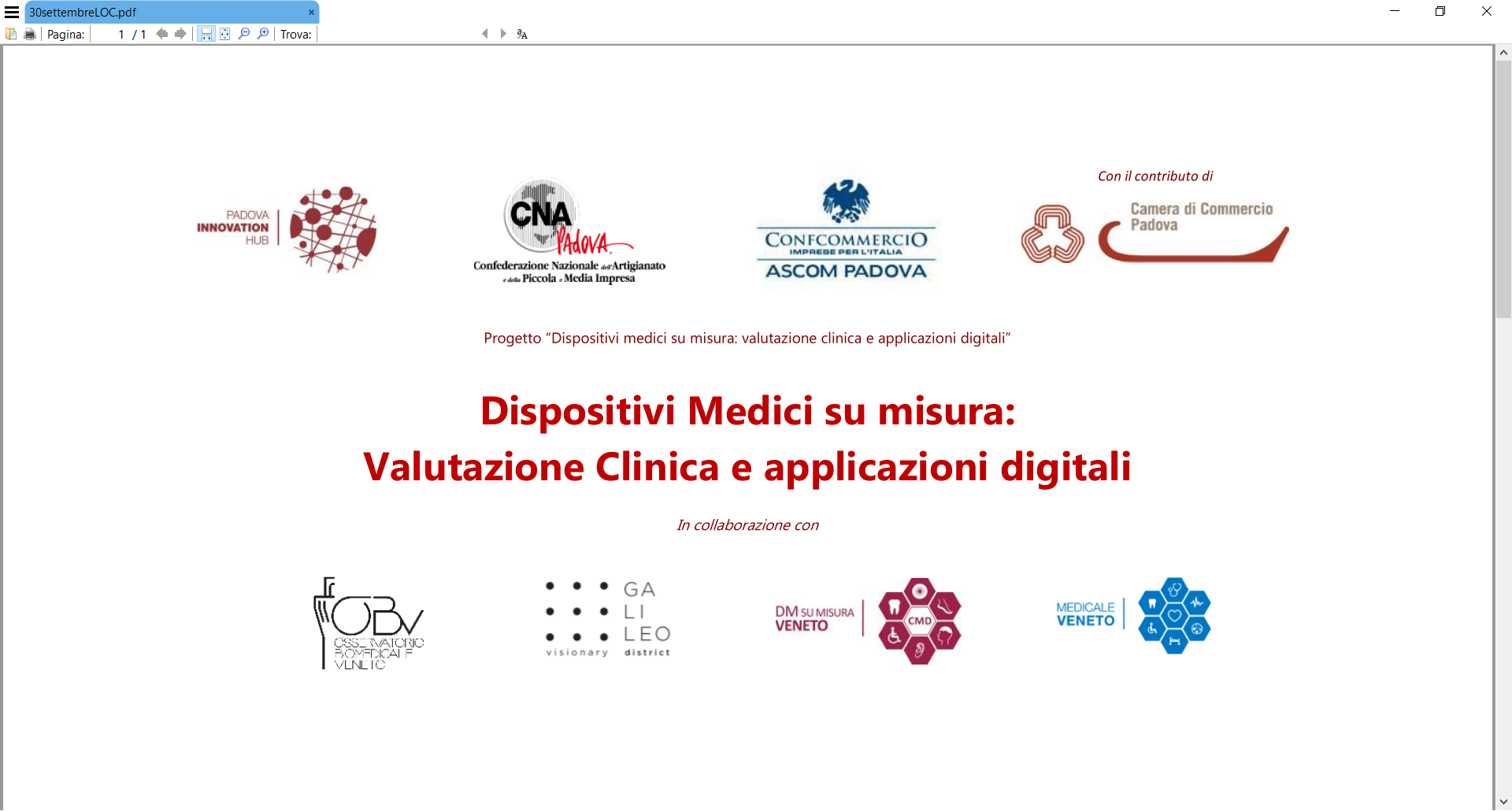 progetto
Dispositivi medici su misura: valutazione clinica e applicazioni digitali
Imprese interessate
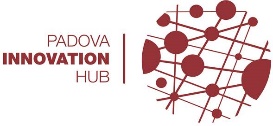 Fabbricanti DM su misura:
● Laboratori ODONTOTECNICI
● Laboratori ORTO PROTESISTI
● Laboratori OTTICI
● Laboratori AUDIOPROTESISTI
● Prototipazione rapida e STAMPA 3d
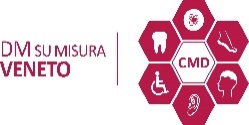 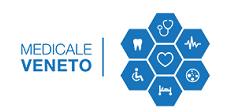 progetto
Dispositivi medici su misura: valutazione clinica e applicazioni digitali
Obiettivi
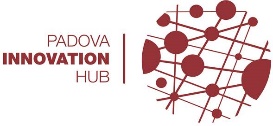 ● Favorire la conoscenza e l’adeguamento normativo da parte delle imprese fabbricanti di DM su misura, impegnate nell’applicazione del nuovo Regolamento UE, che introduce nuovi e rilevanti obblighi, che richiedono innovazione organizzativa e approccio legato alla ricerca in letteratura tecnico scientifica, anche in banche dati specializzate on-line
● Contribuire alla ridefinizione delle filiere e delle imprese in ottica “Smart Specialization Strategy”
● Stimolare aggregazioni innovative tra imprese, al fine di diffondere nuove conoscenze e abilità, per cogliere le nuove opportunità e i trend di miglioramento del mercato
● Promuovere e stimolare l’utilizzo di strumenti, tecnologie e documenti digitali da parte delle imprese
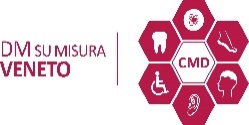 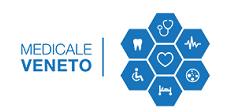 progetto
Dispositivi medici su misura: valutazione clinica e applicazioni digitali
Attività
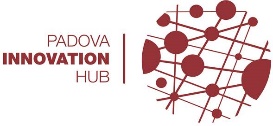 ● Individuazione gruppi funzionali di DM su misura
Saranno individuati gruppi rappresentativi delle più significative tipologie dei DMSM per le categorie interessate.Su tali gruppi verranno svolte attività di ricerca/estrazione dati ed elaborazione.
● Identificazione dati pertinentii)  Dati generati dal fabbricante,ii) Dati provenienti dalla letteratura: raccolti al fine di determinare il livello di sicurezza e prestazione dei dispositivi d’interesse.Possono riguardare la stessa tecnologia su cui si basa il dispositivo, o le medesime condizioni mediche trattate o dispositivi simili/equivalenti.
● Protocollo di ricerca in letteratura   i)   Fonti dei dati utilizzati,ii)  Metodologia di ricerca (criteri di selezione dei dati),iii) Report di ricerca in letteratura.
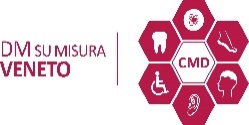 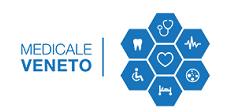 progetto
Dispositivi medici su misura: valutazione clinica e applicazioni digitali
Strumenti per le imprese
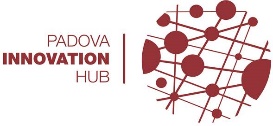 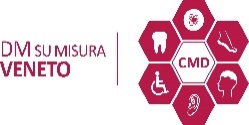 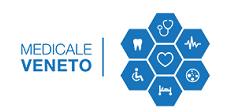 progetto
Dispositivi medici su misura: valutazione clinica e applicazioni digitali
Eventi
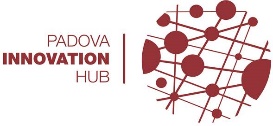 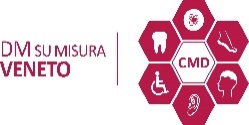 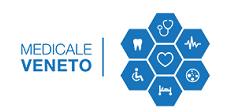 Condivisione risultati
progetto
Dispositivi medici su misura: valutazione clinica e applicazioni digitali
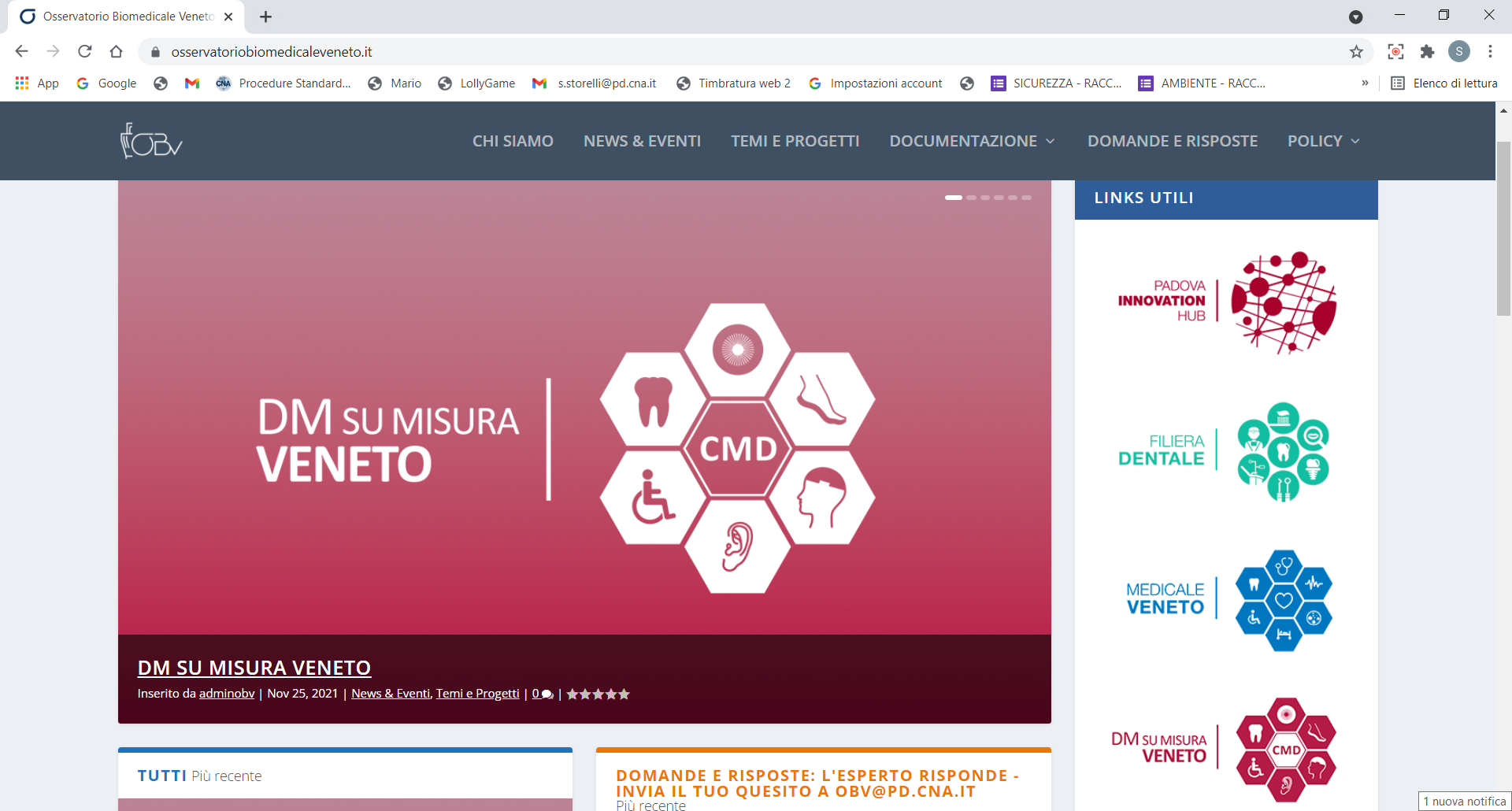 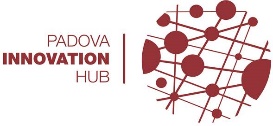 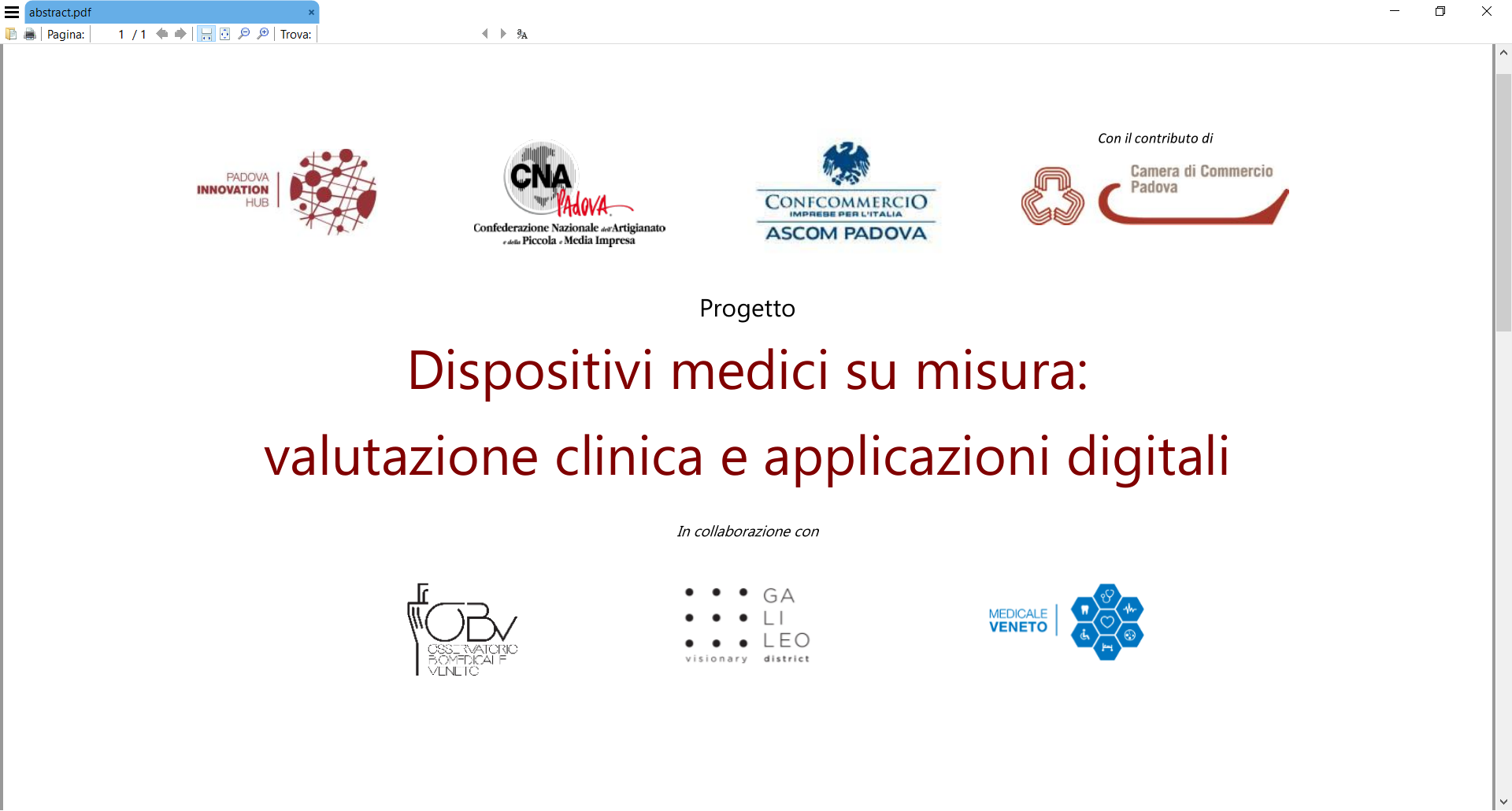 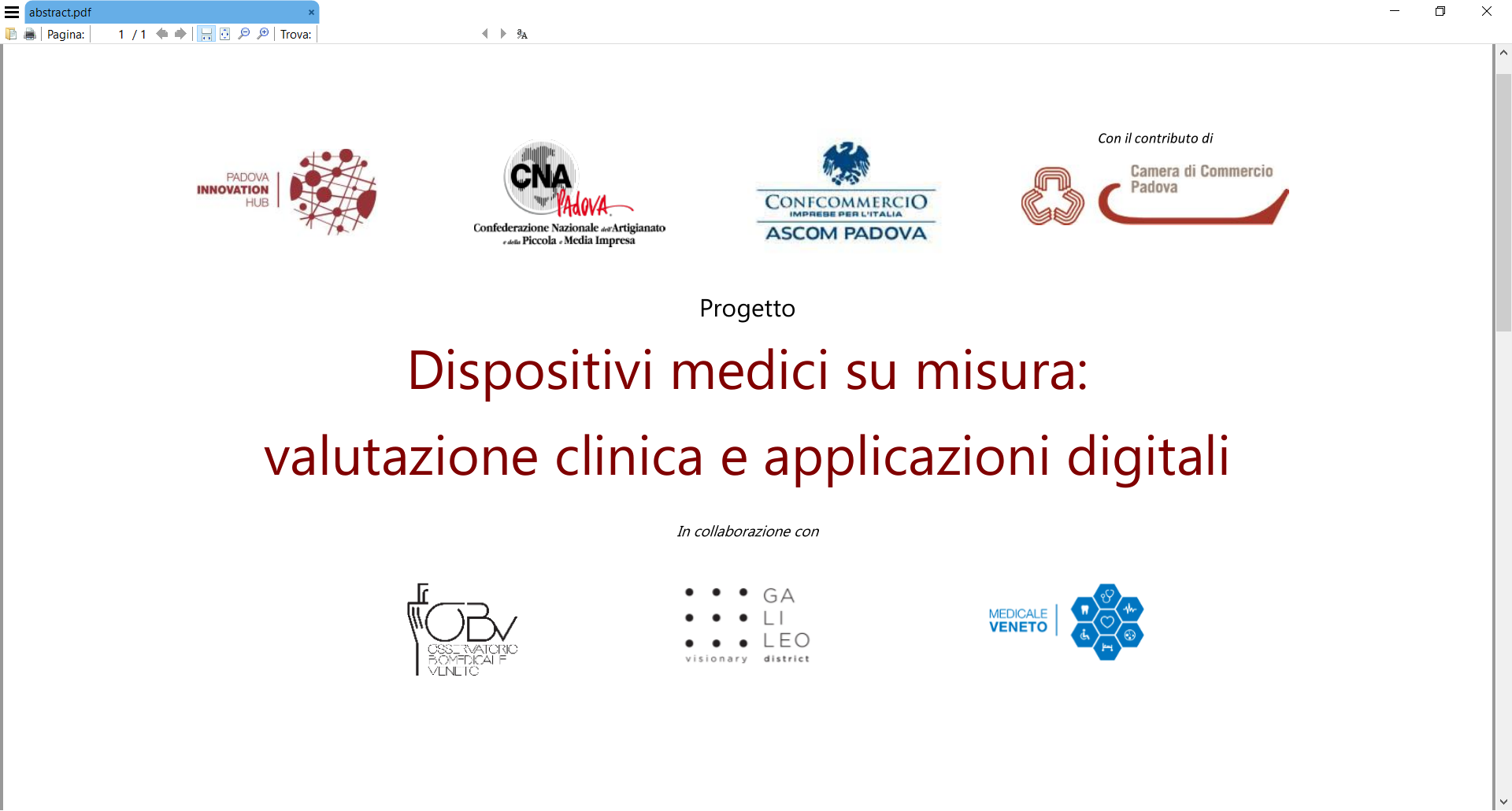 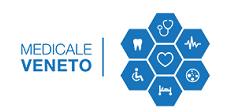 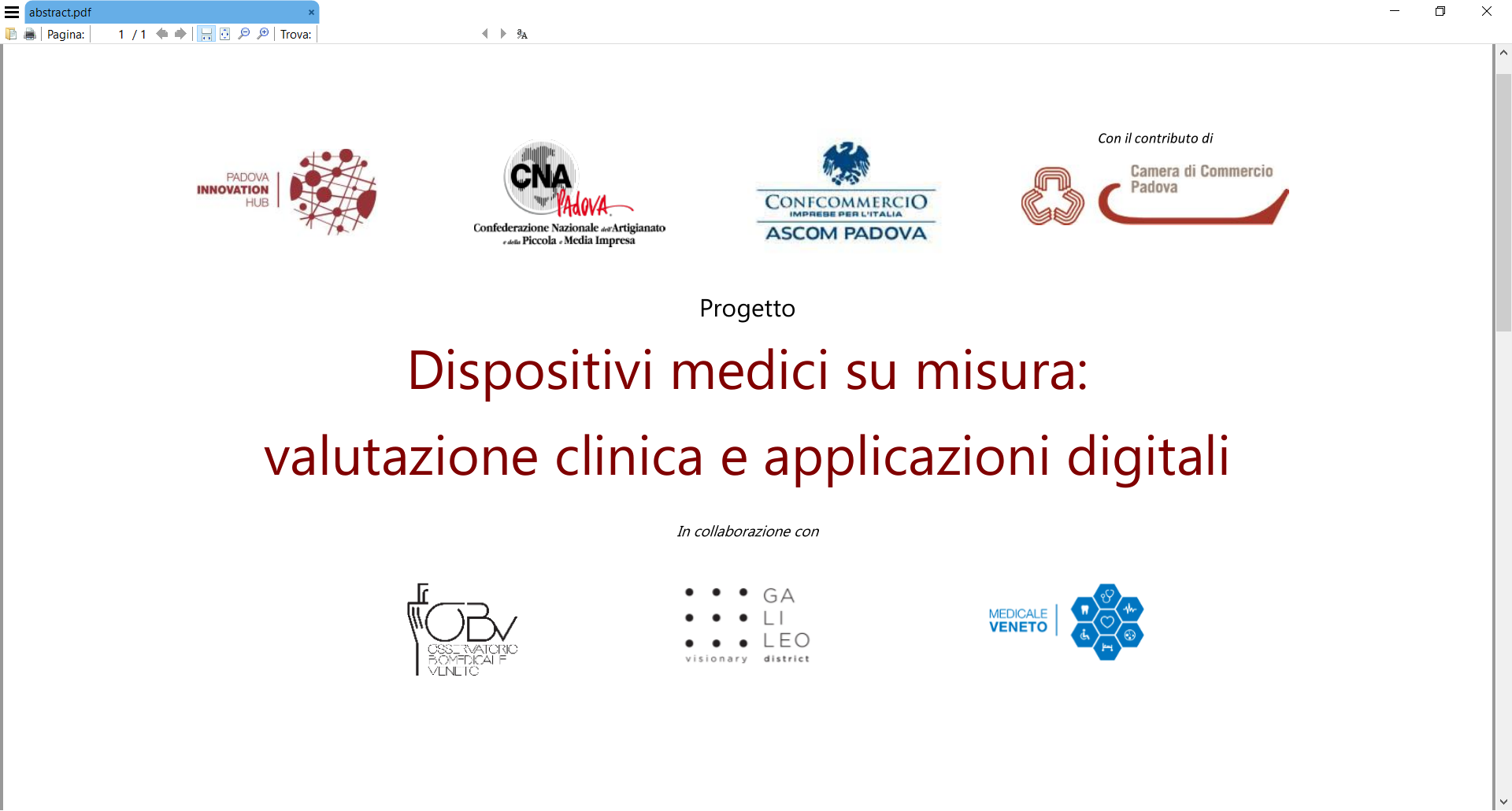 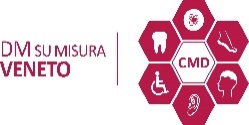 progetto
Dispositivi medici su misura: valutazione clinica e applicazioni digitali
Pubblicazione risultati
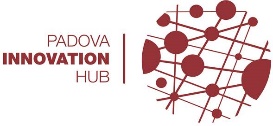 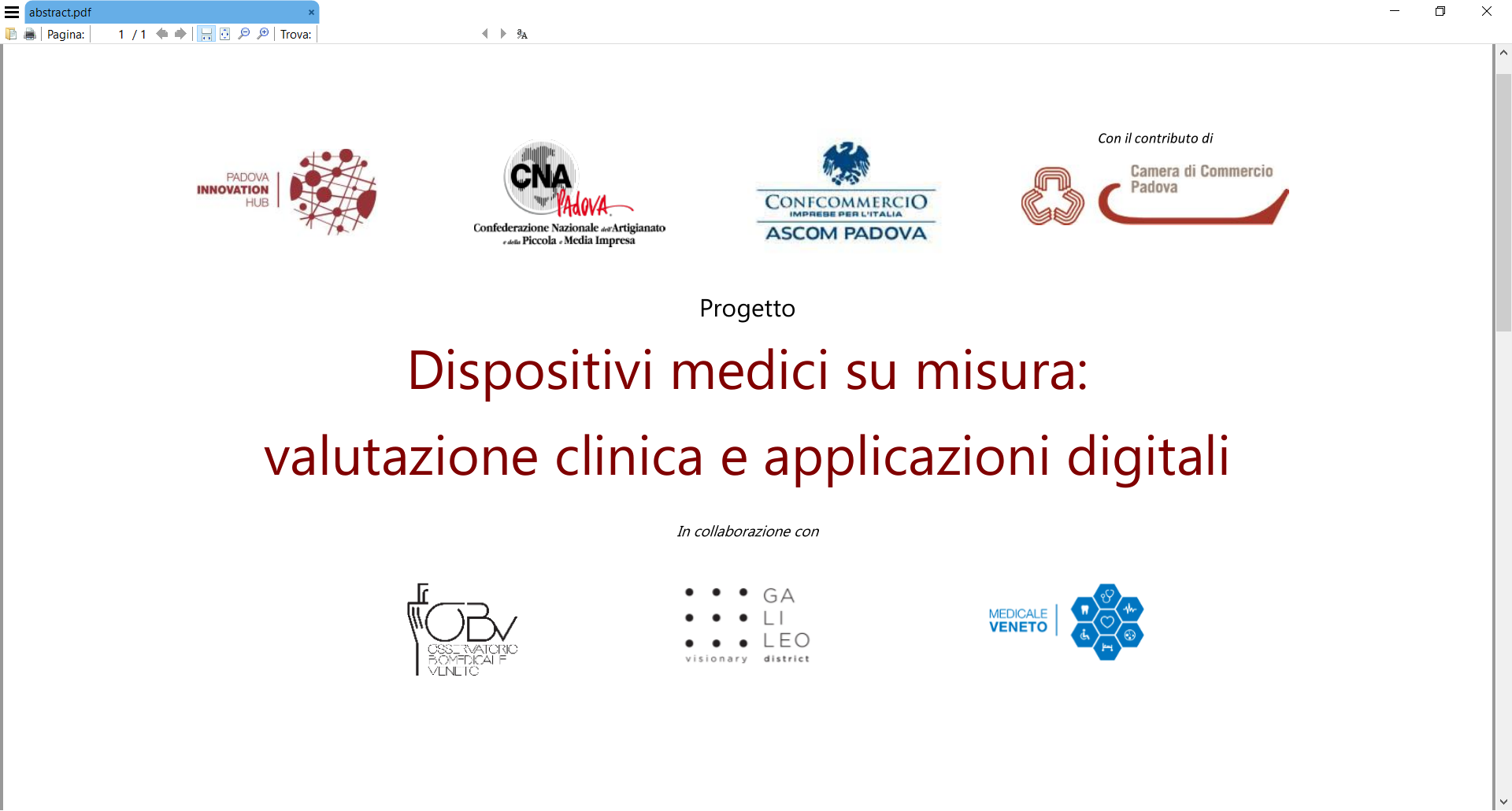 Per partecipare scrivi a: 
                                             innovazione@pd.cna.it
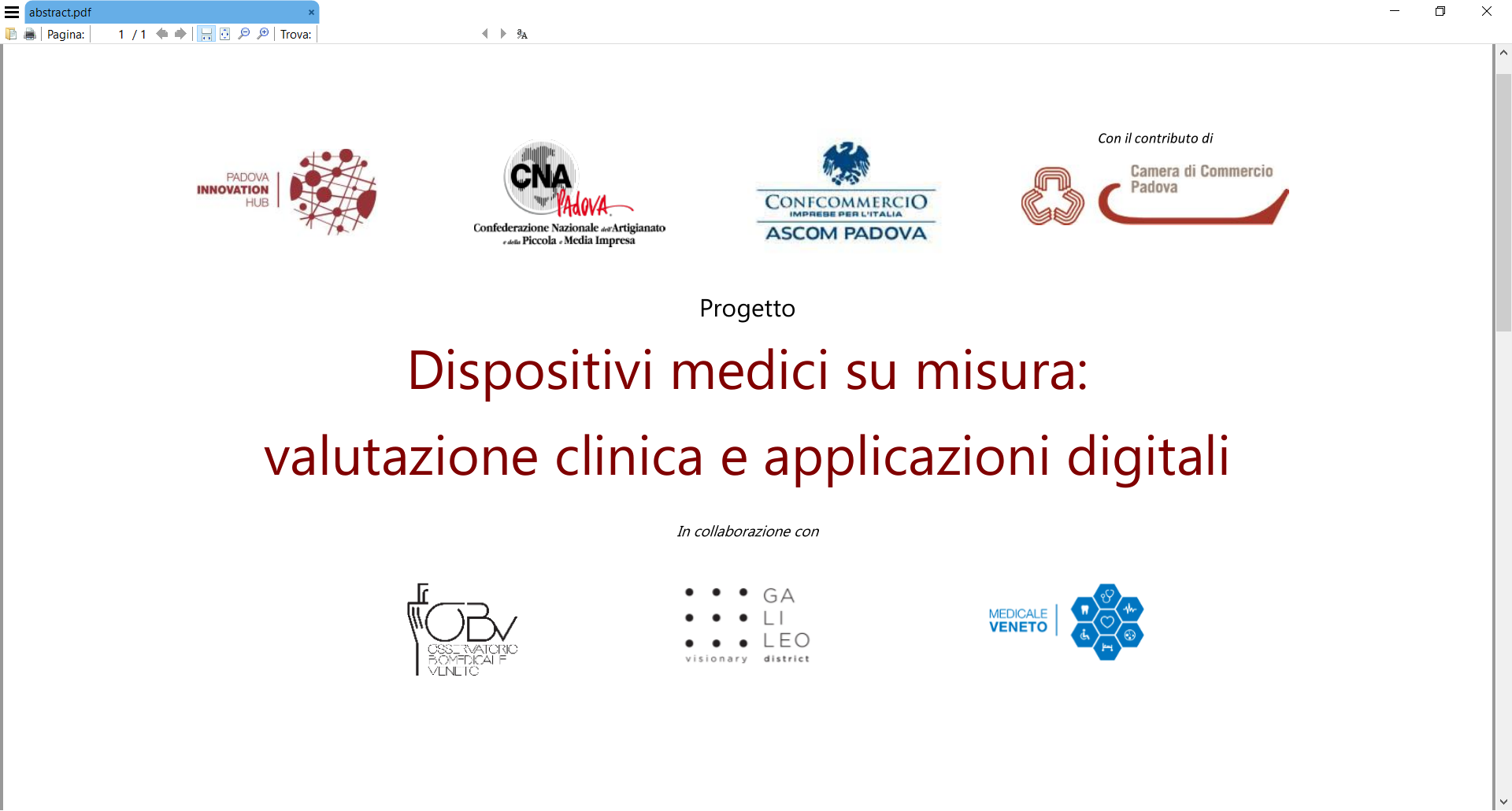 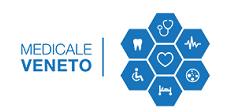 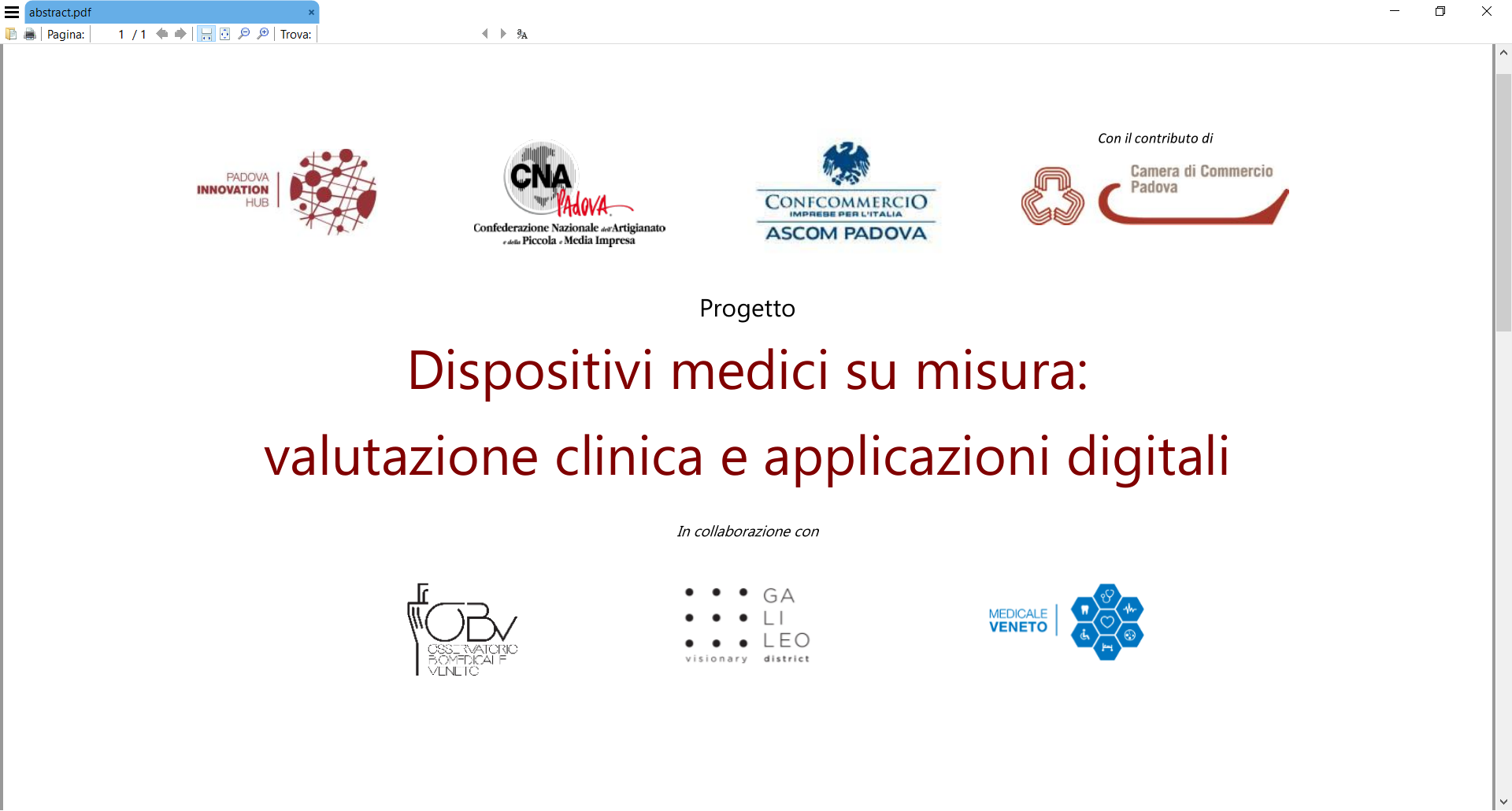 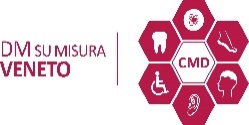